Self-attenuation in the low-energy range: an experimental study on 210Pb
ON-GOING EXERCISE OF THE ICRM GAMMA SPECTROMETRY WORKING GROUP
M.-C. Lépy1, L. Chambon1, B. Sabot1, A. De Vismes2, R. Galea3, R. Idoeta4, P. Jodlowski5, K. Kanoutos6, K. Karfopoulos7, A. Meyer3, I. Mitsios6, V. Peyres8, P. Saganowski9, N. Salpadimos7, M.I. Savva10, O. Sima11, T.T. Thanh12, R. Townson4, Z. Tymiński9, T. Vasilopoulou10, L. Verheyen13, T. Vidmar13
1 CEA/LNHB, 2 IRSN, 3 NRC, 4 UPV/EHU, 5 AGH UST, 6 NTUA, 7 EEAE, 8 CIEMAT, 9 POLATOM, 10 NCSR “Demokritos”, 11 U. Bucharest, 12 VNUHCM, 13 SCK CEN
Motivation: Quantitative analysis of environmental samples generally involves volume source with low radioactivity and an unknown composition of the sample matrix. Unless an efficiency calibration with the same geometry and matrix is available, it is necessary to correct the raw counting rates for self-attenuation effects in order to obtain the correct sample activity. 
This exercise focuses on the different steps required to calculate the final activity of unknown matrices, based on the calibration obtained with a reference matrix, in the same geometry. This includes: measurement of the linear attenuation coefficients, calculation of self-attenuations (between void and solid sample) and self attenuation corrective factors (between reference and unknown matrices).
4 batches circulating between 12 laboratories
At LNHB, preparation of 
3 samples with different densities
1 sample used as reference for calibration (activity known)
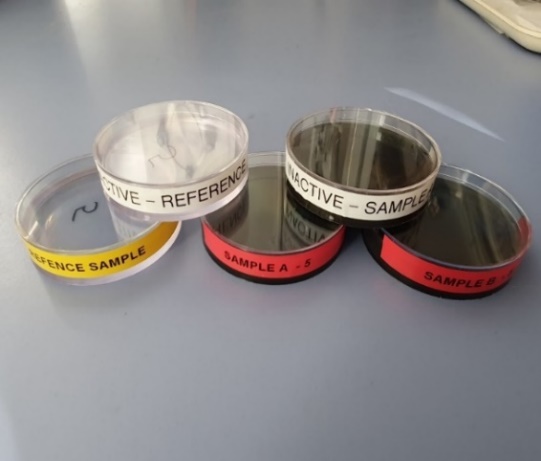 Radionuclides 
(210Pb and 137Cs)
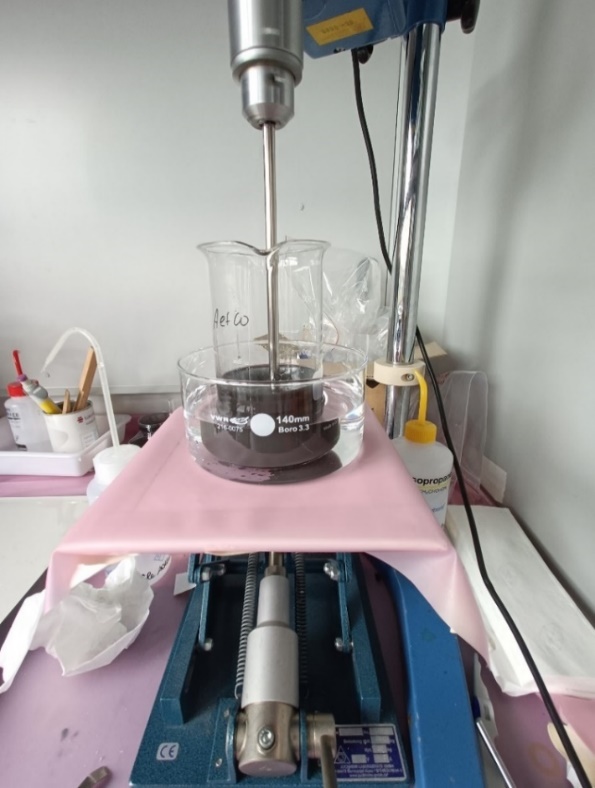 137Cs acts as reference 
(weak attenuation) 
while 210Pb is a difficult case 
(strong attenuation)
For each matrix, one blank sample, one sample with 137Cs + 210Pb
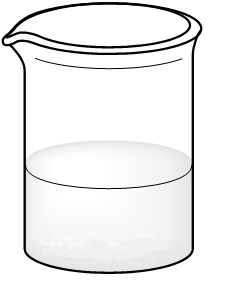 At each participating laboratory, 




Measurement and or  calculation of linear attenuation coefficients
µ/r (cm-1)
Epoxy polymer: 
reference
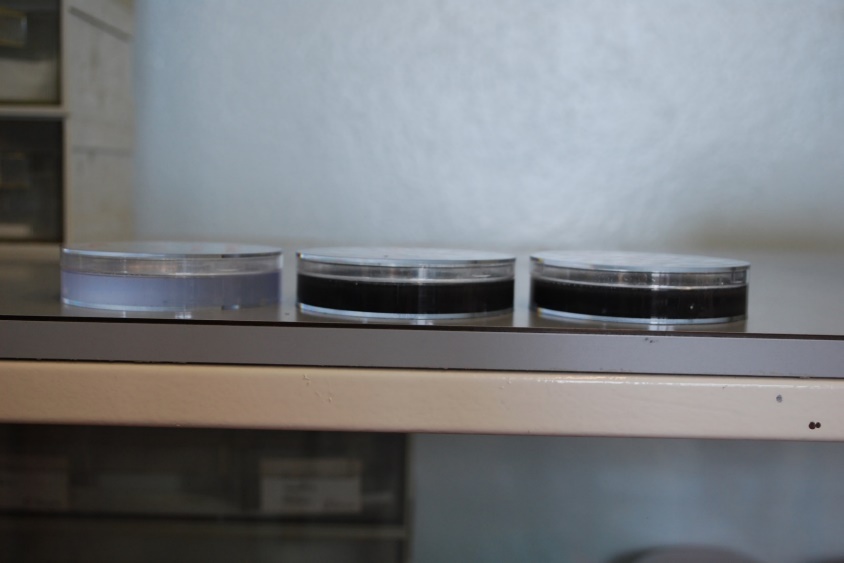 Self-attenuation effect: 

The number of exiting photons is lower than the number of emitted photons
2 samples (A and B) with 
unknown activity
Void (Transparent) sample
Solid sample
γ
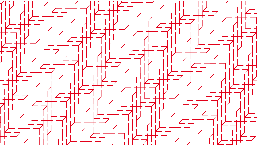 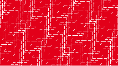 γ
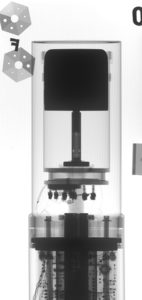 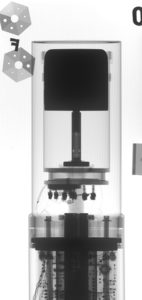 Measurement of 
the 2 unknown matrix samples (A and B) 






Determination of the activities of 137Cs and 210Pb included in sample A and sample B
Detection efficiency calibration 
for the two energies of interest 
using the reference matrix
Calculation of the self-attenuation corrective factors (between the reference and unknown matrices) 
(Efficiency transfer factors)
Depends on the source-detector geometry and photons energy
Gamma detector (HPGe)
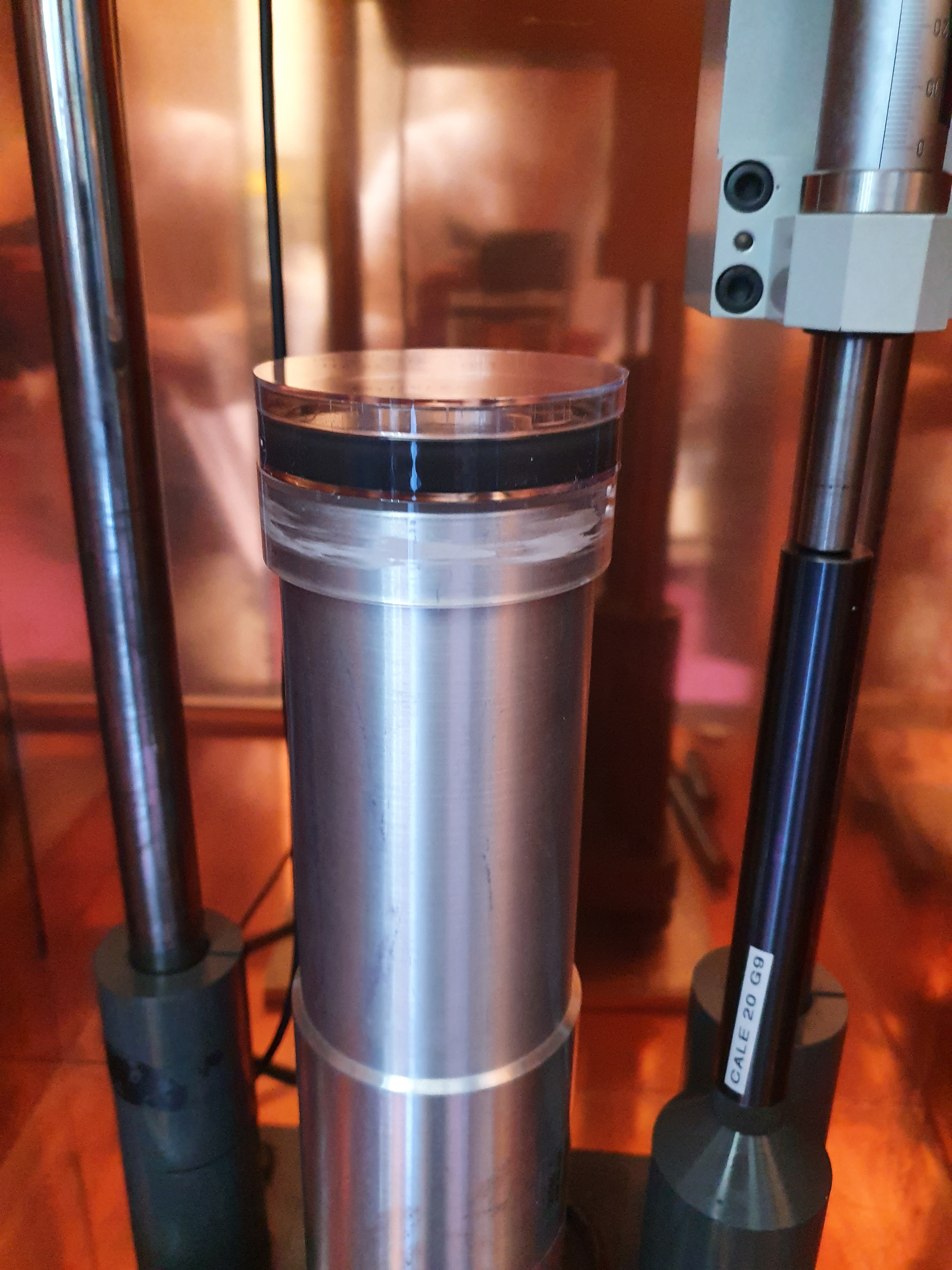 Preliminary results:
Each participant had to provide a report with detailed measurement procedure: 
detector characteristics
measurement position for the samples under study
calibration geometry and reference efficiency  (46.5 keV and 662.7 keV)
peak shape (210Pb) – influence of scattered photons in left side of the peak
Measurement of linear attenuation coefficients of the 3 materials
Procedure and results for the 3 matrices (reference and samples A and B) and 2 energies (46.5 keV and 662.7 keV)
Conclusion: Strong variations – Analysis of the different experimental approaches on going which show a huge interest of such study
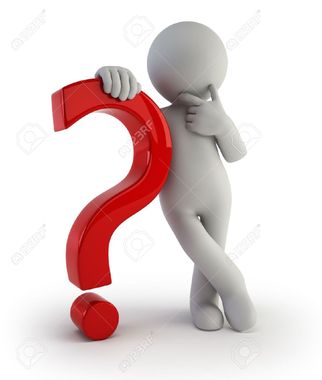 First step and already very intersting results and matter to discuss
Next steps:
After checkings of the first results, next steps will consist in: 
calculation of self-attenuation (matrix/vacuum) and self-attenuation corrective factors (unknown matrix/reference matrix), procedure (method, software, approximation, etc.), results for the 3 matrices 2 energies
Final results: activity (210Pb and 137Cs) of samples A and B with associated uncertainty (budget)
Final goal: give recommandations for gamma spectrometry with complex matrix
+ Reference, + Matrix A, + Matrix B
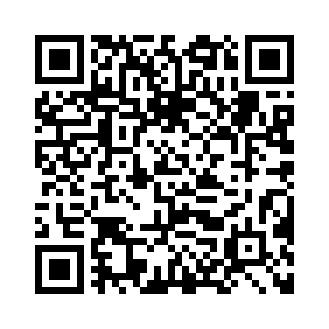 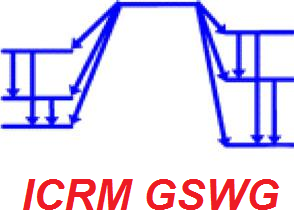 23rd International Conference on Radionuclide Metrology and its Applications | Bucharest, Romania 27-31 March 2023